Data Breaches & Password HashesANDNew IPv6 RA Flood Attack
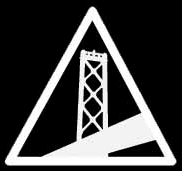 BayThreat
Dec. 7, 2012
Bio
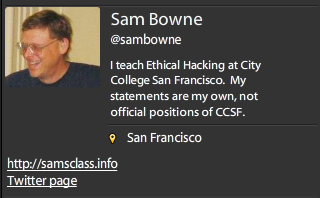 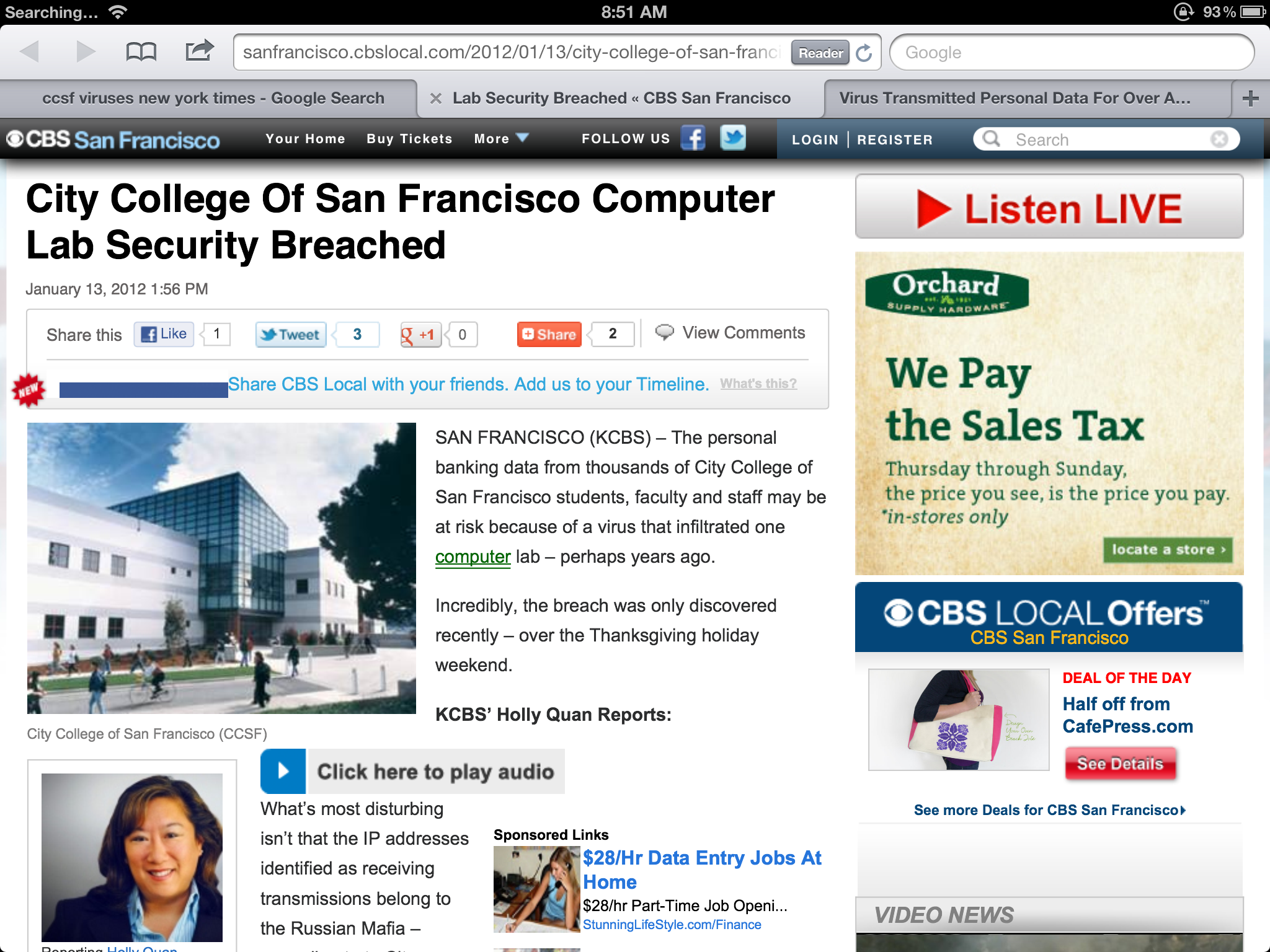 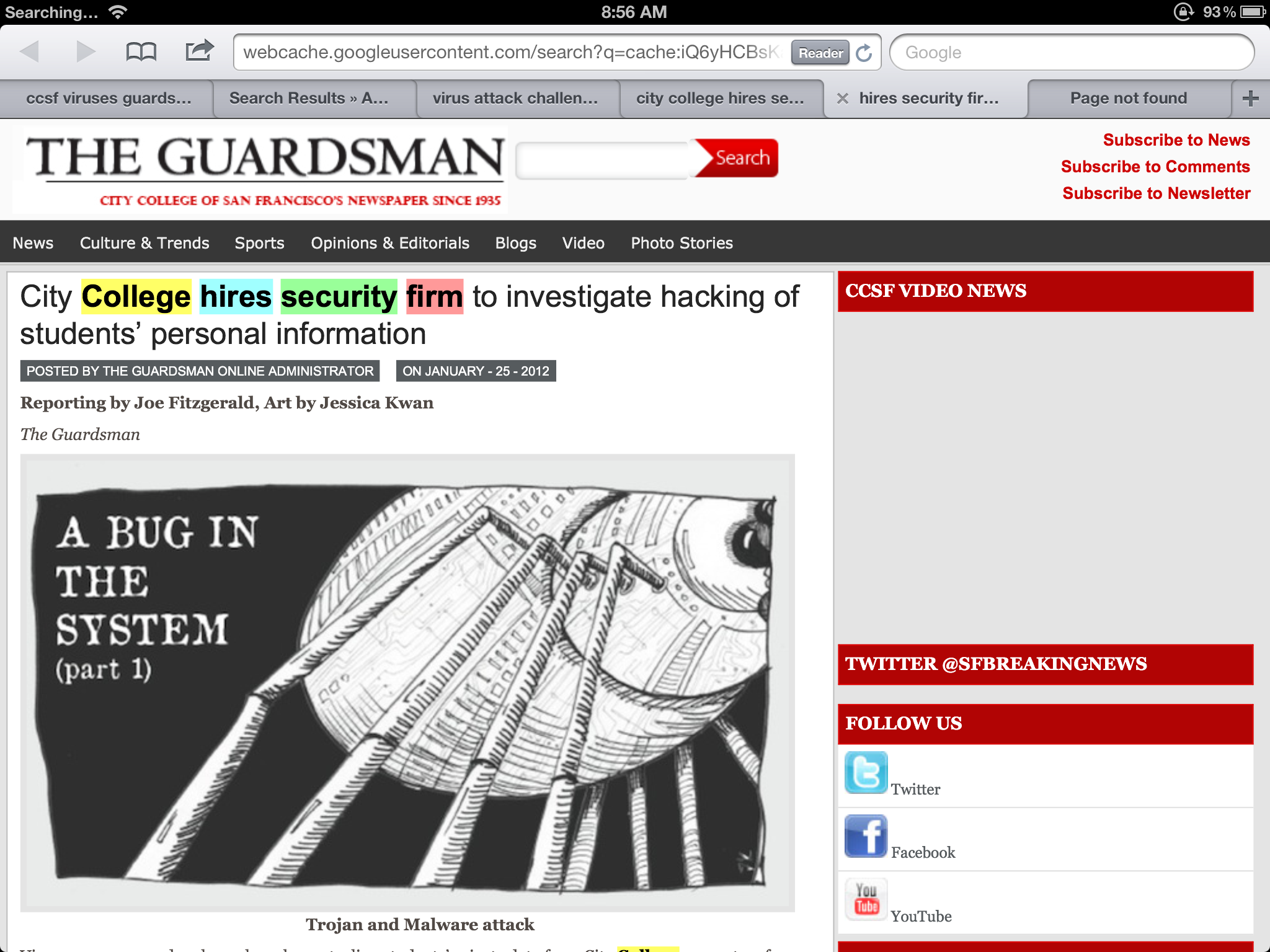 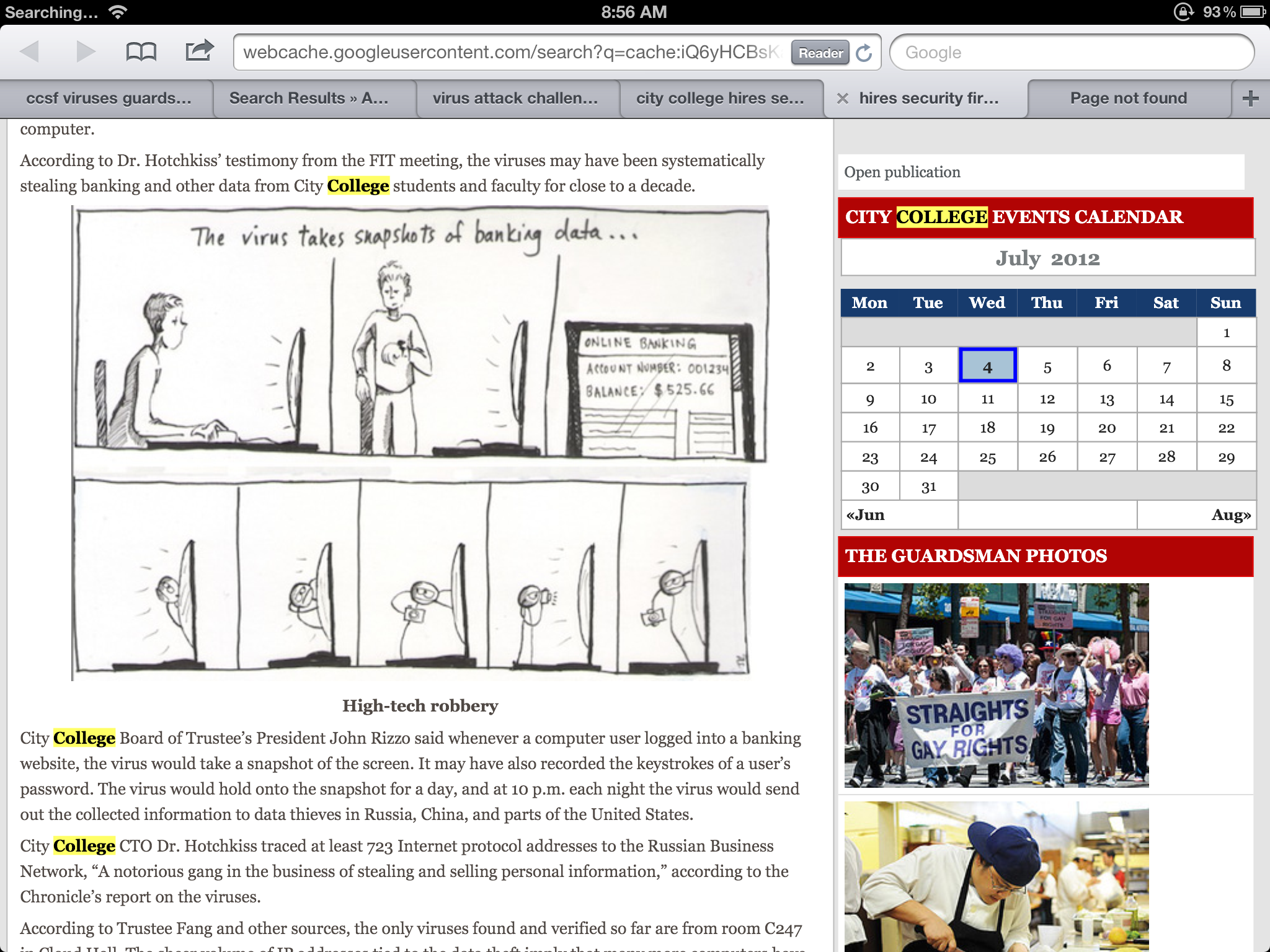 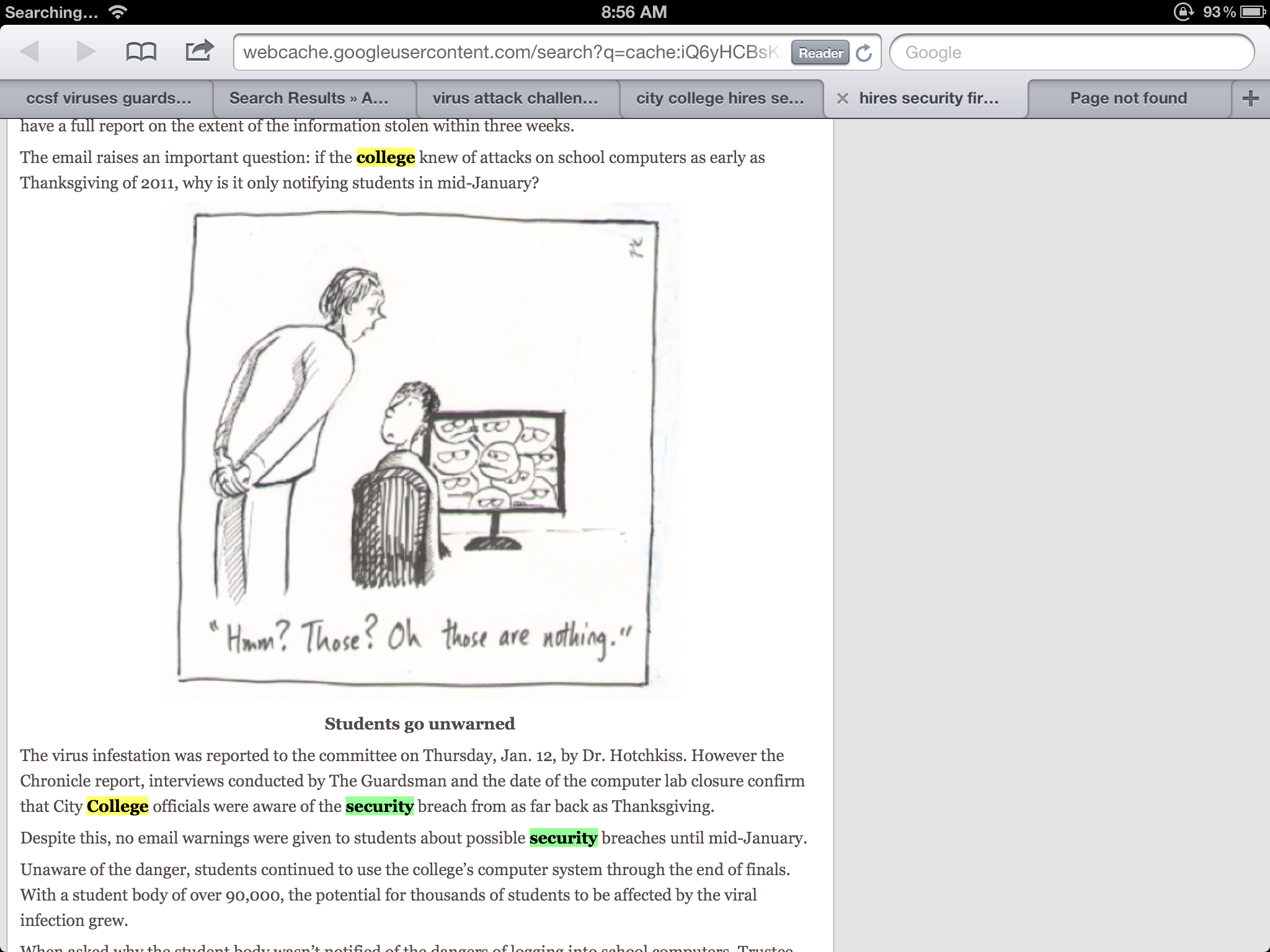 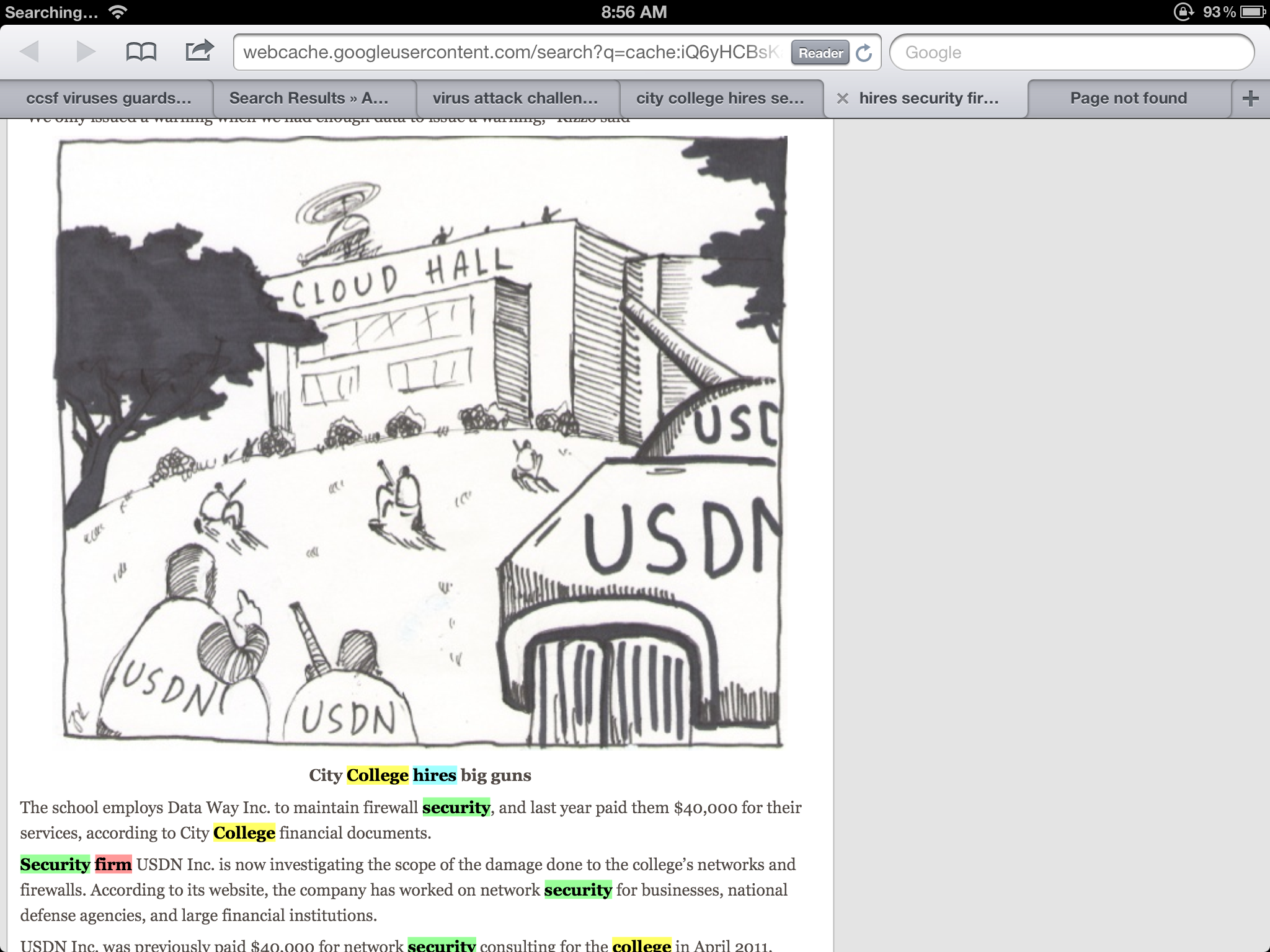 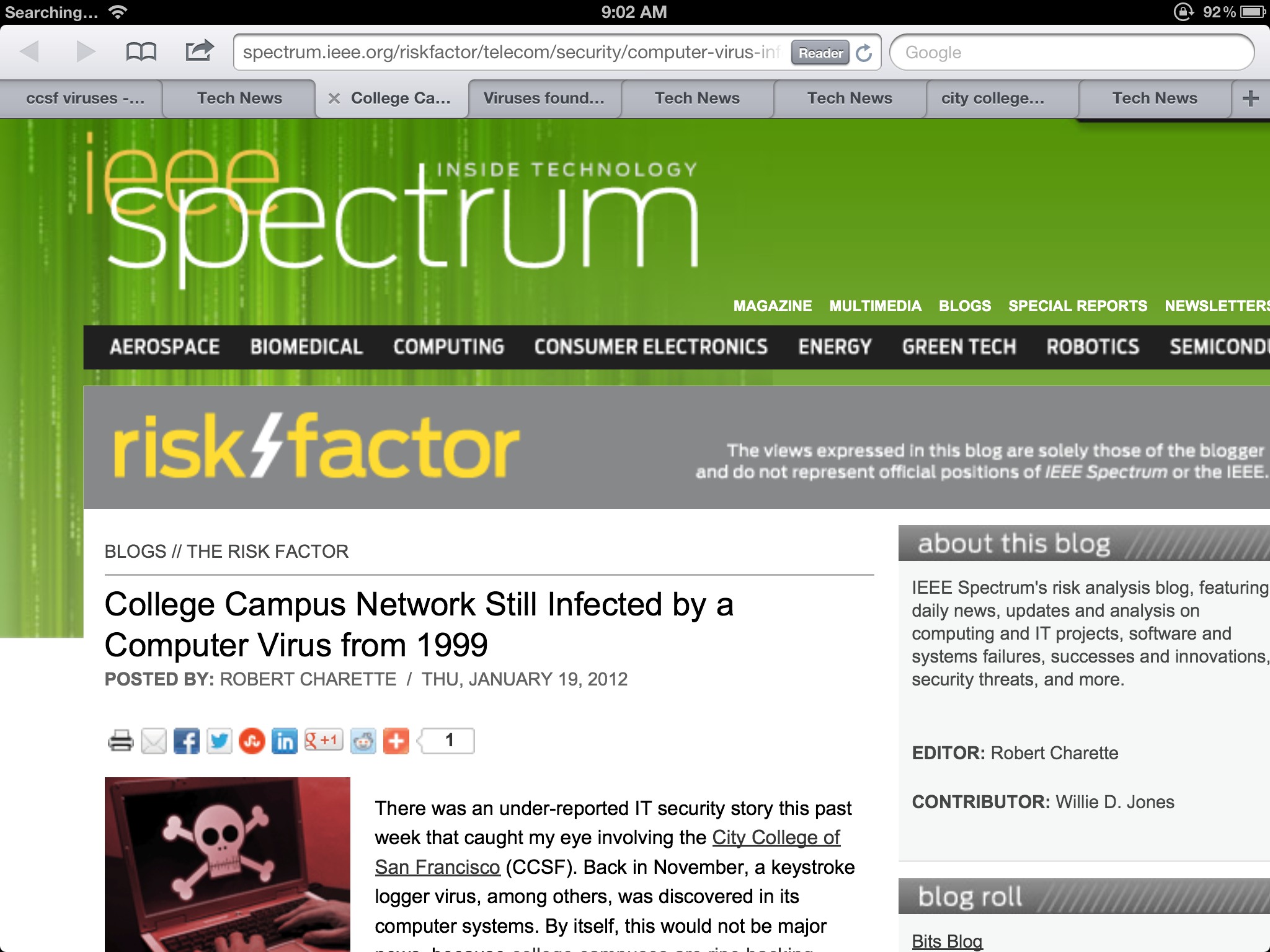 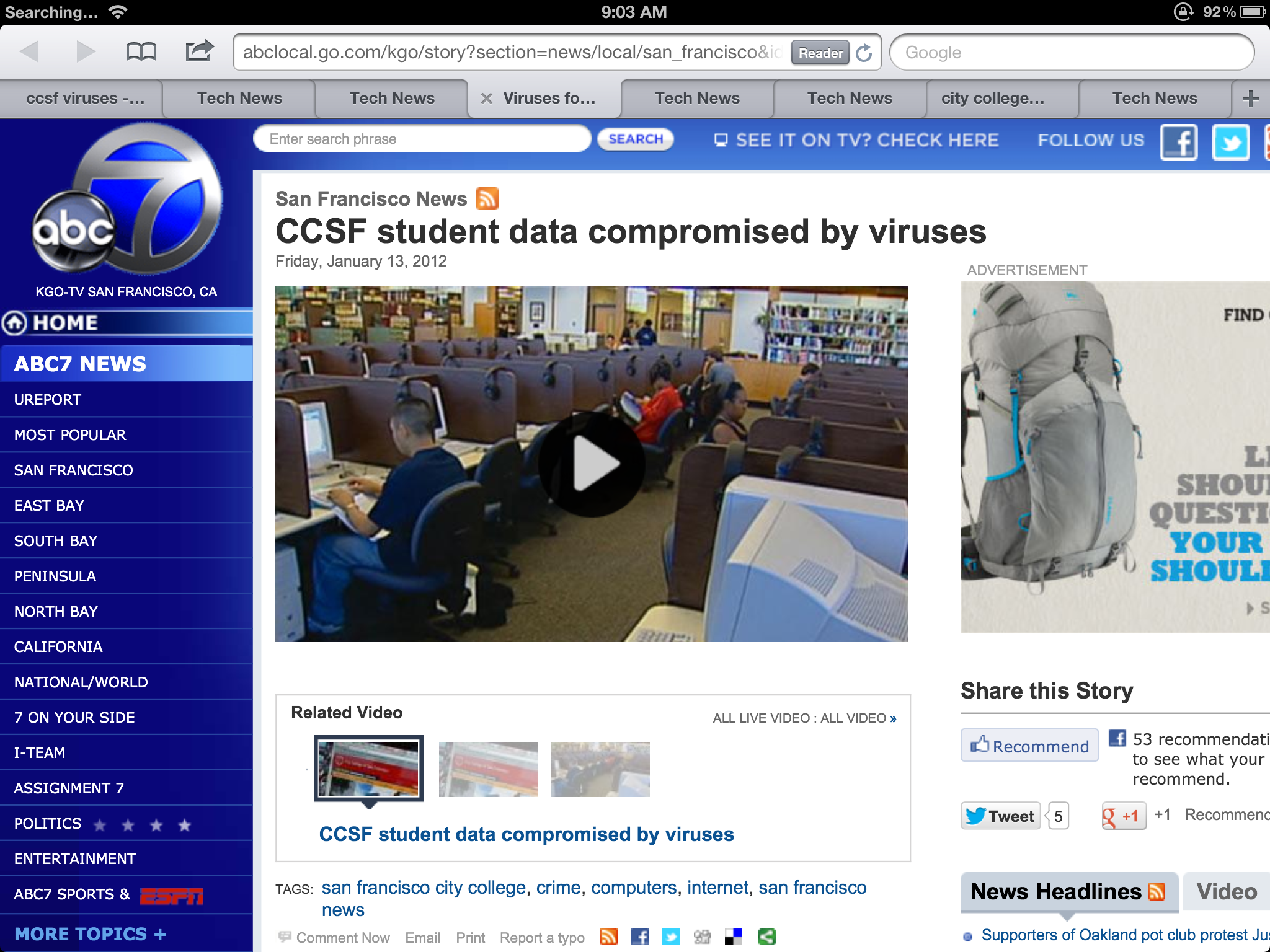 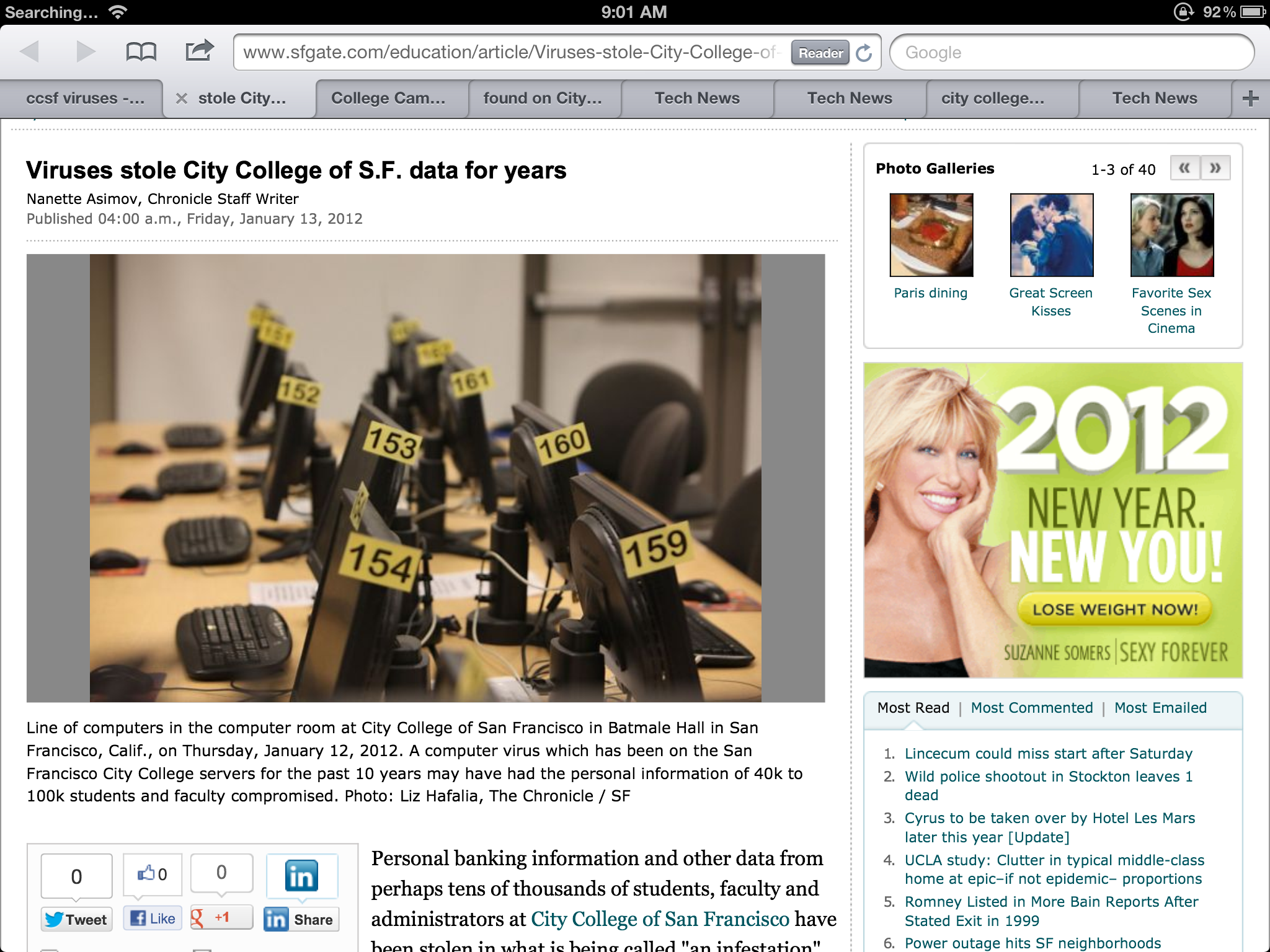 Outside attacksInsider threatDeluded Insider Threat
Security at CCSF
Two generations of complete hardware replacement in the last ten years
McAfee Enterprise antivirus
Deep Freeze
Palo Alto layer 7 firewall
Security Audits
There was a security audit and remediation process performed in 2007-2008 by a contractor
I did another security audit in 2010 with my CISSP students
No major problems found
Evidence for these "Viruses"
A report was supposedly prepared by USDN in Nov 2011, but we were never able to get a copy of it at all
The presentation from the CTO that went to the press was in Jan. 2011
We finally got a partial report on Jan. 31, lacking the appendices that were the evidence
"Proprietary and Confidential" but later published in the newspaper
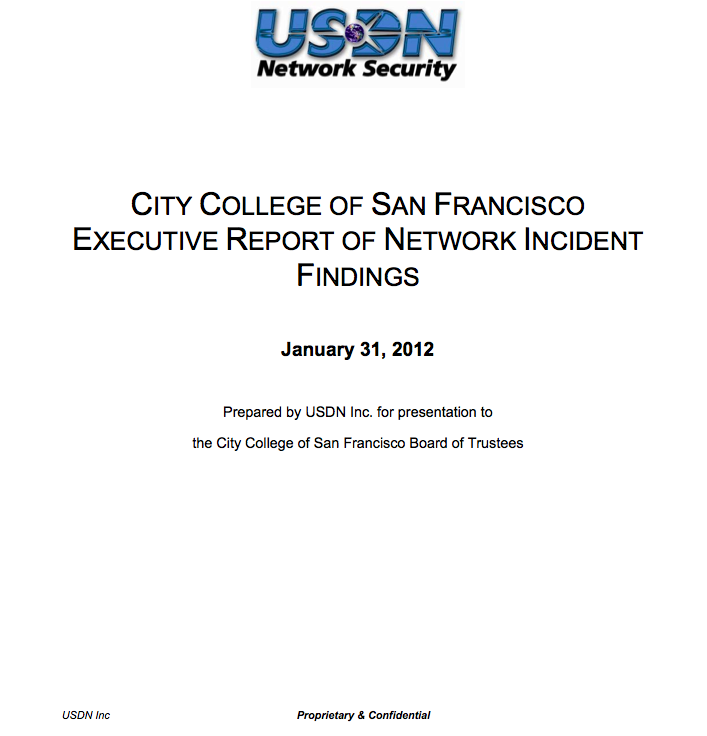 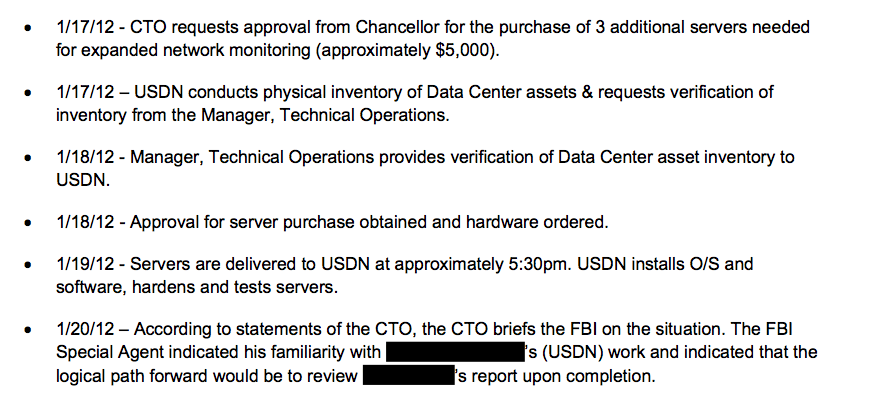 Wait, the FBI?
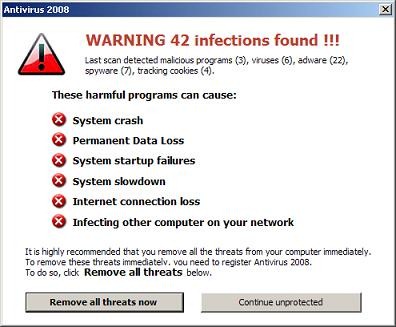 You are a manager, and a contractor says you have a scary virus infection.  Who do you call immediately?
Upper management
Your IT Staff
Tell no one, keep it a secret
The FBI
The San Francisco Chronicle
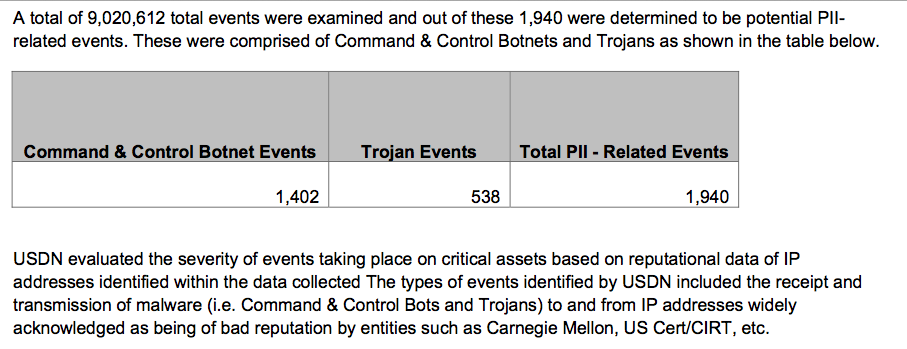 The List
On April 3, we finally got a list of the "infected machines"
Direct inspection of samples showed no real infections
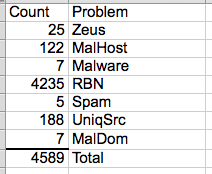 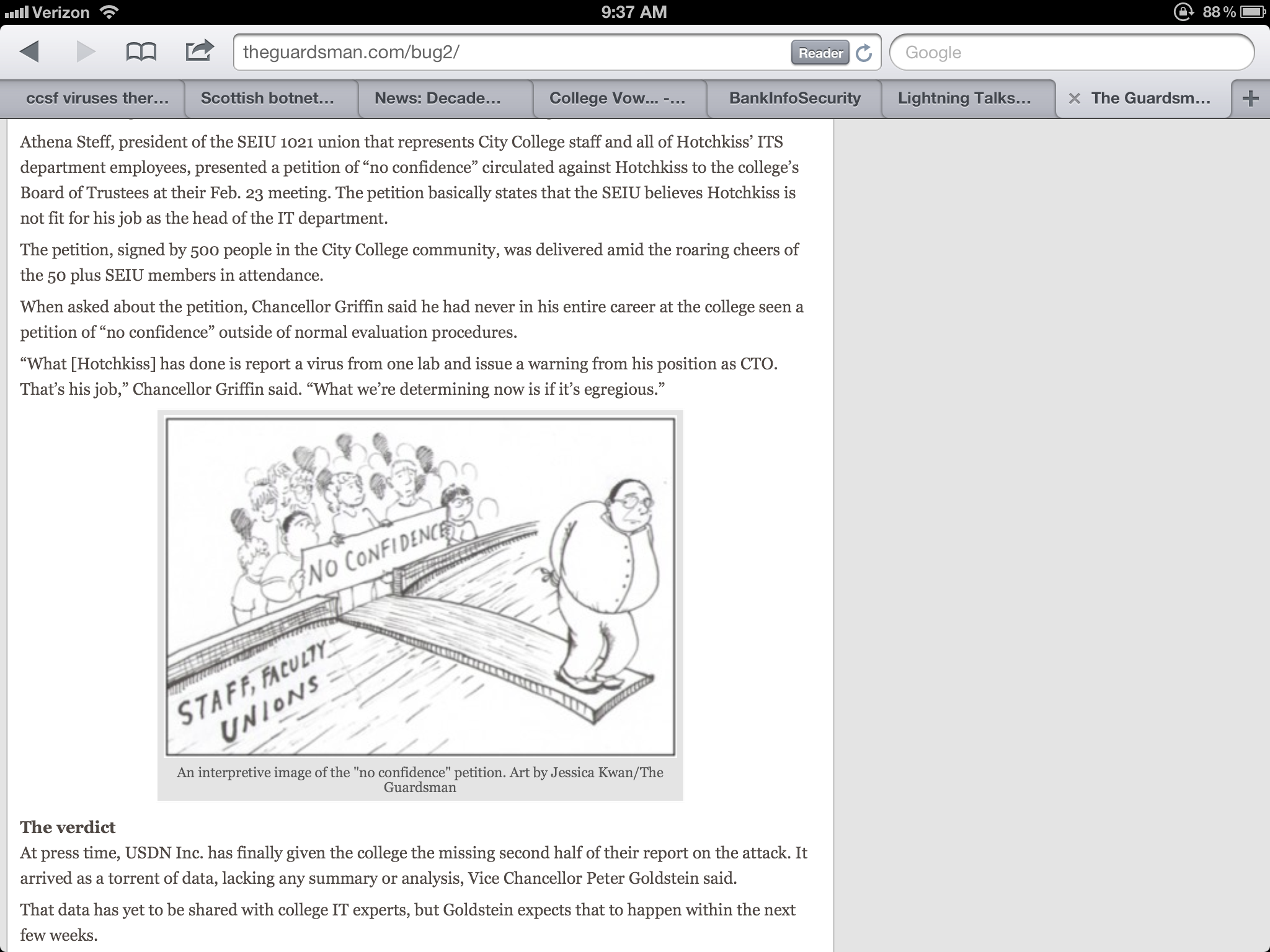 Letter to Trustees & Published in Newspaper
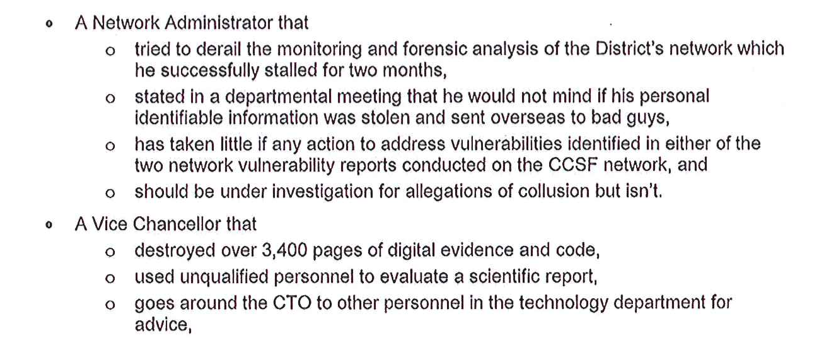 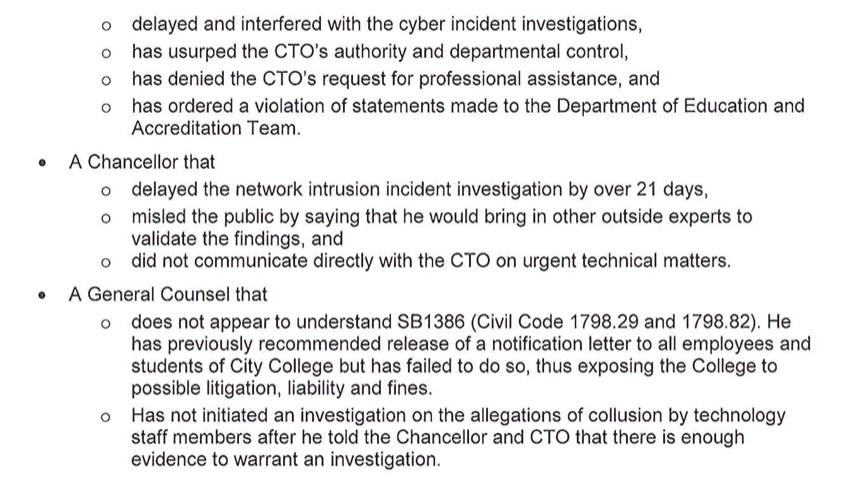 Falsified Breach in 2011
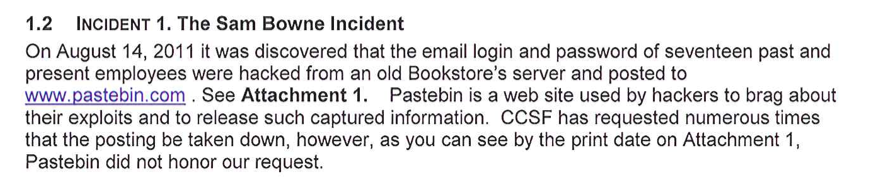 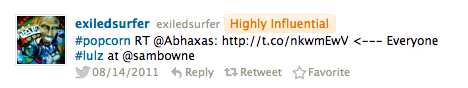 Proven False at the Time
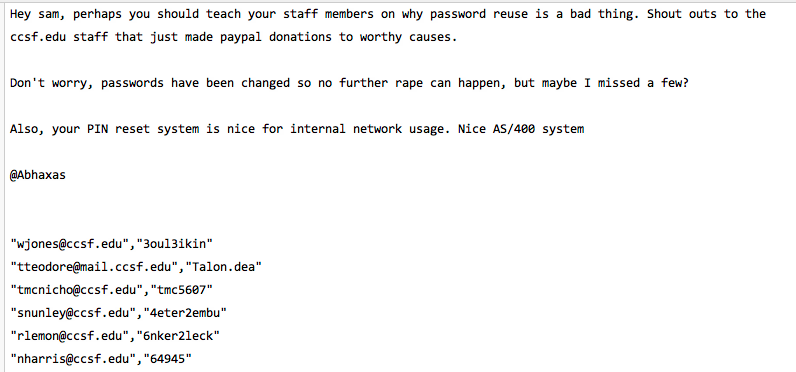 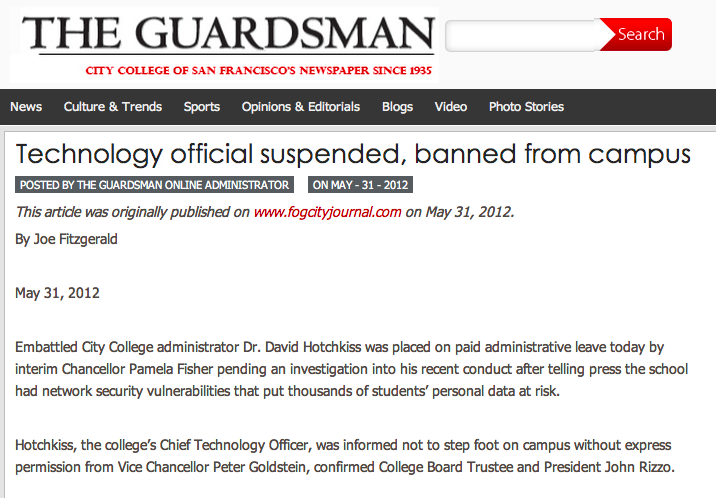 How Does a Real Breach Happen?
Example SQL Injection Vulnerability
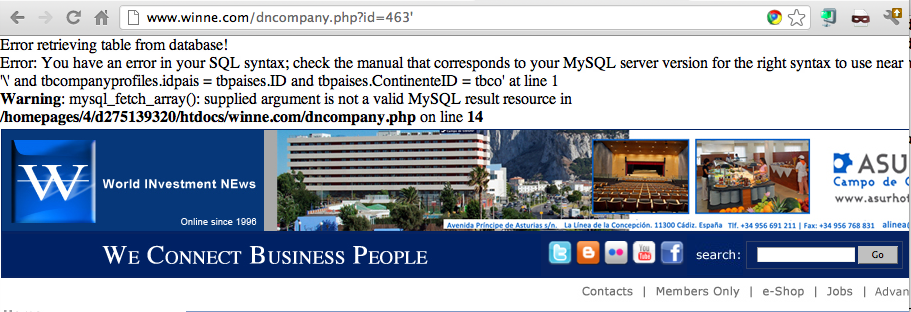 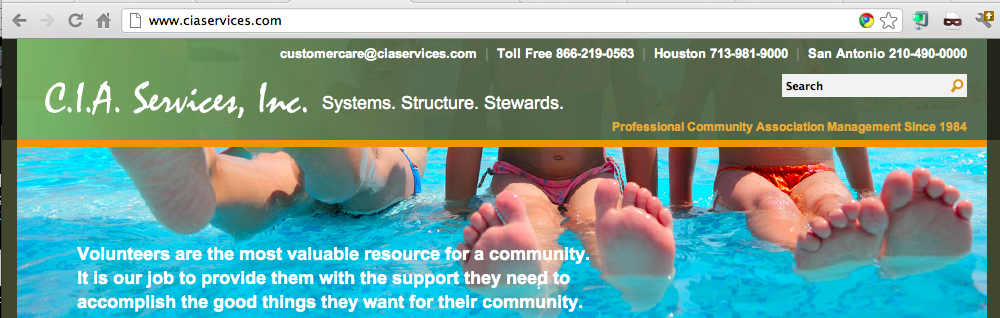 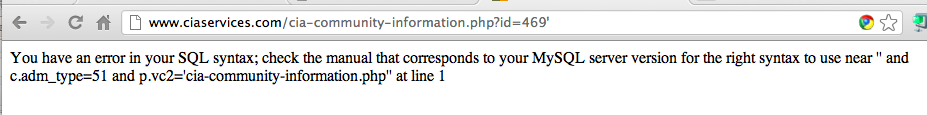 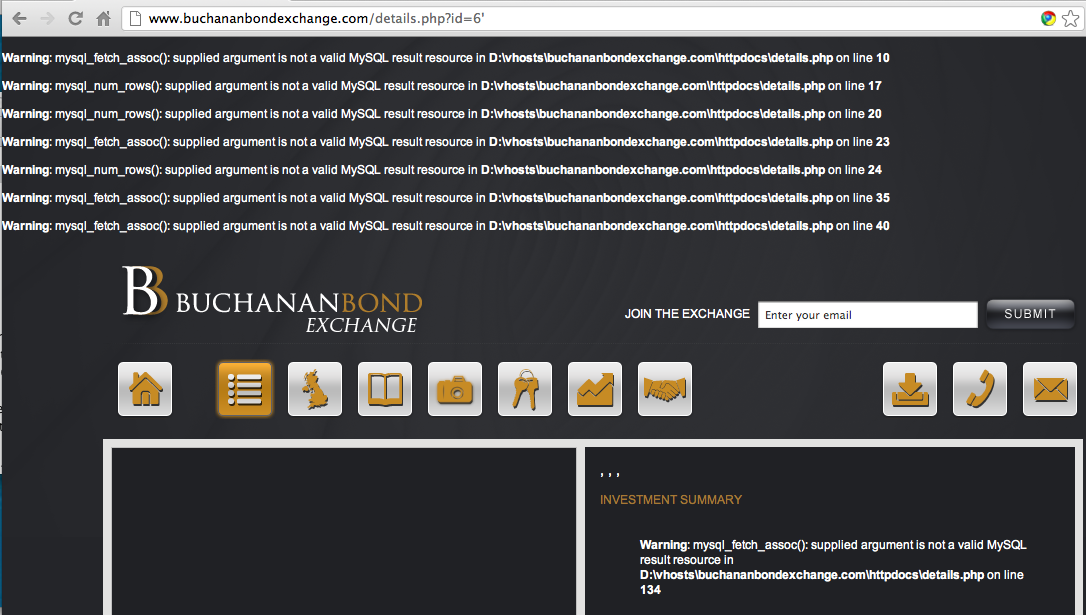 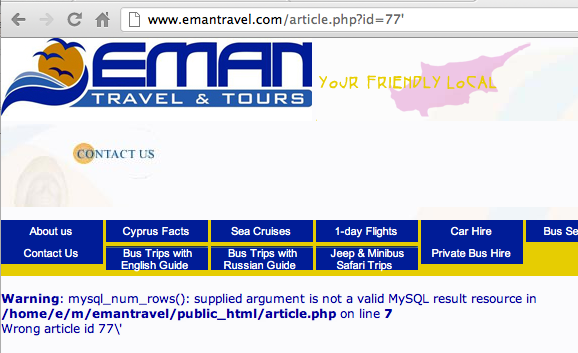 Demo
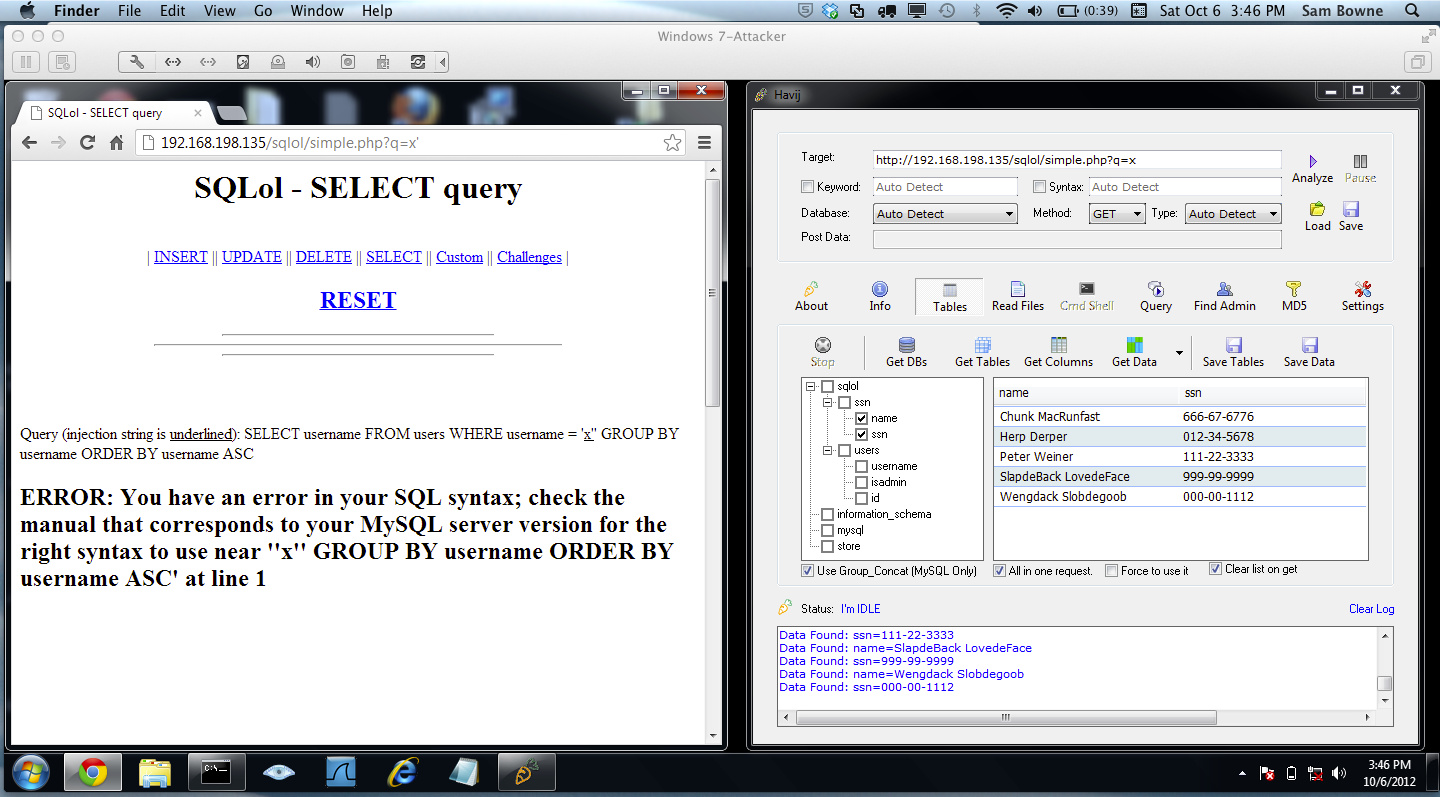 The Commands Used to Steal the Data
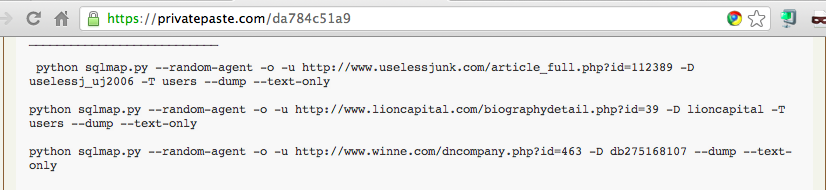 Analysis of Stolen Data Dumped by TEAMGHOSTSHELL on Aug 25, 2012
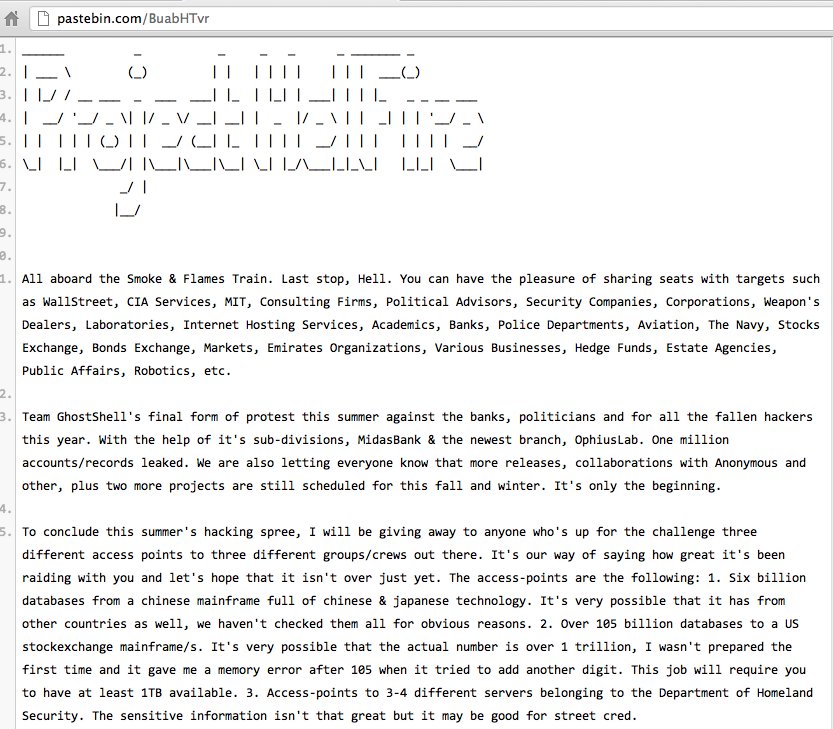 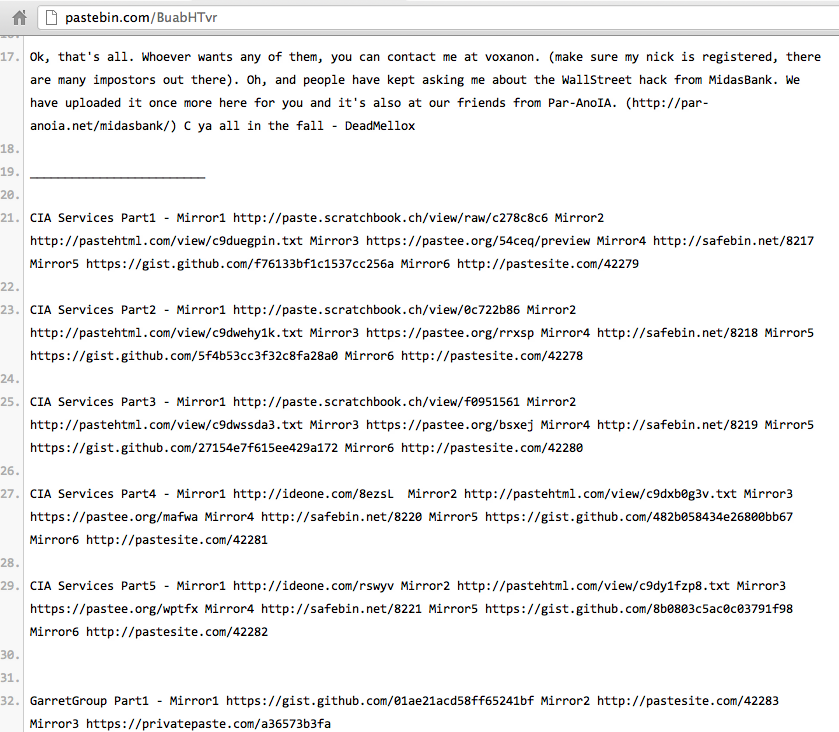 Password Storage:Awful Beyond Belief
Plaintext, obvious, all the same
Plaintext Passwords, Easily Guessed
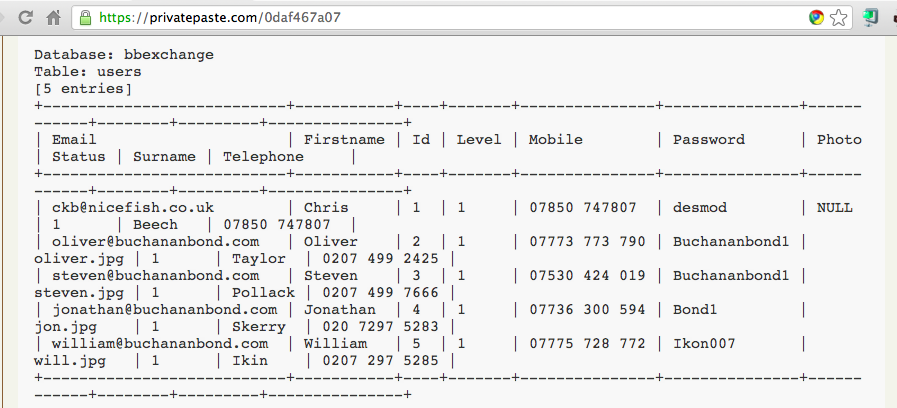 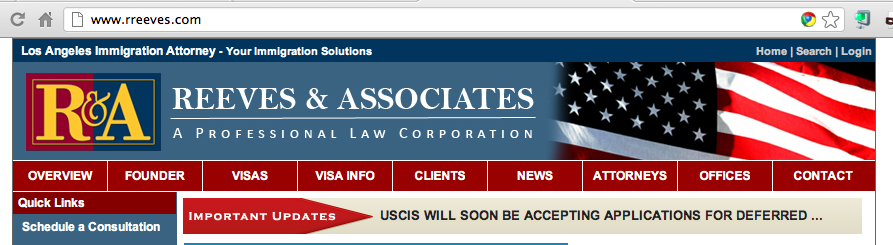 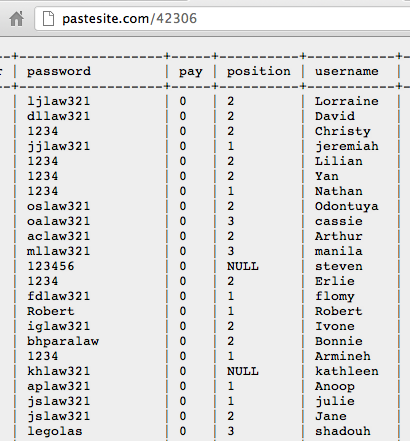 Sparklan Passwords
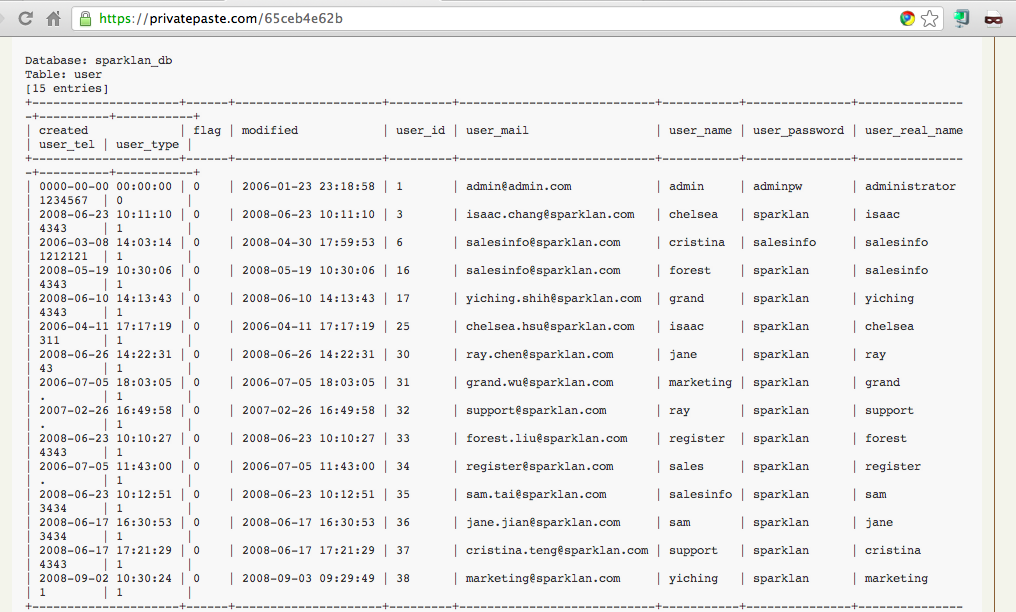 Beforward Transactions with PII
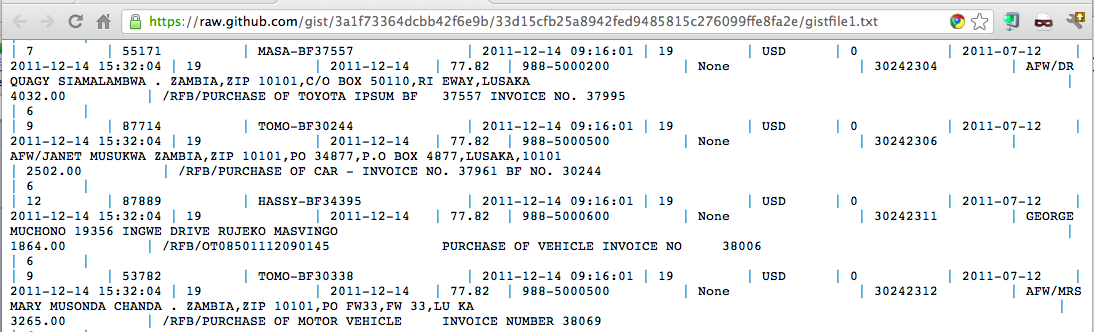 Plaintext Passwords
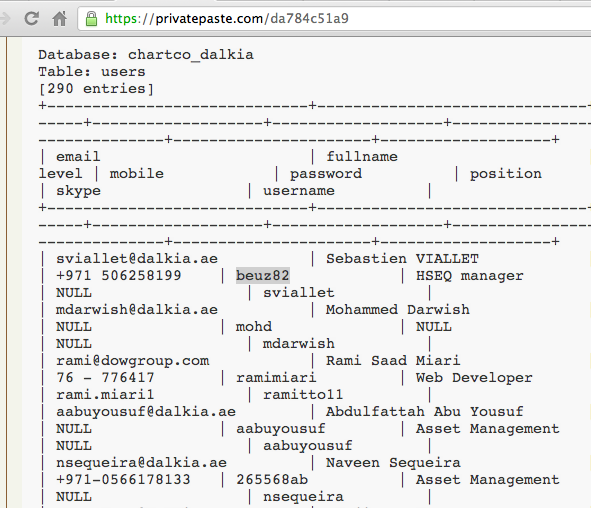 Password Storage:BASE64
Obfuscated, not hashed
Beforward.jp
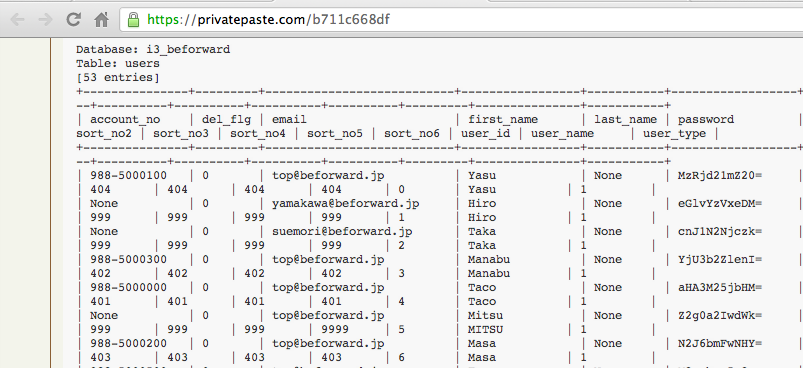 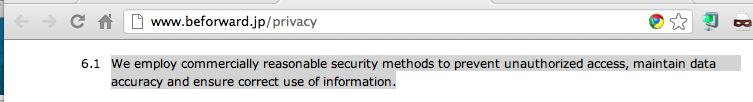 BASE64 Encoding
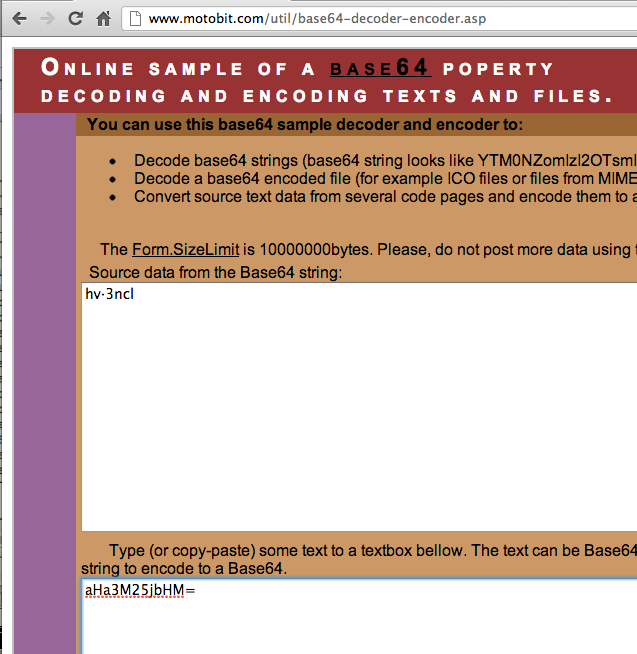 Password Storage:Unsalted MD5 or SHA-1
Real hashing, but very easy to crack
MIT – MD5 Password Hashes
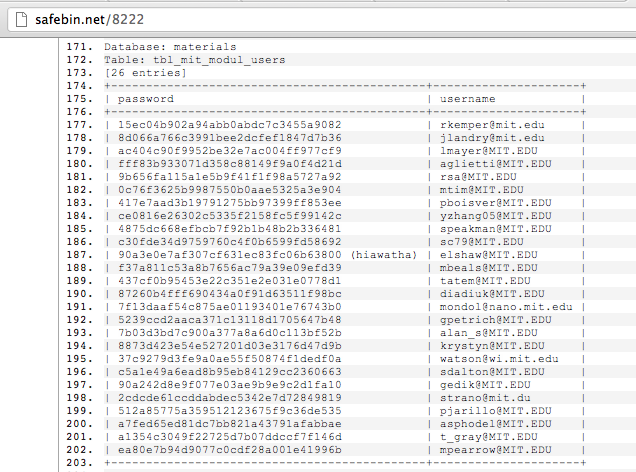 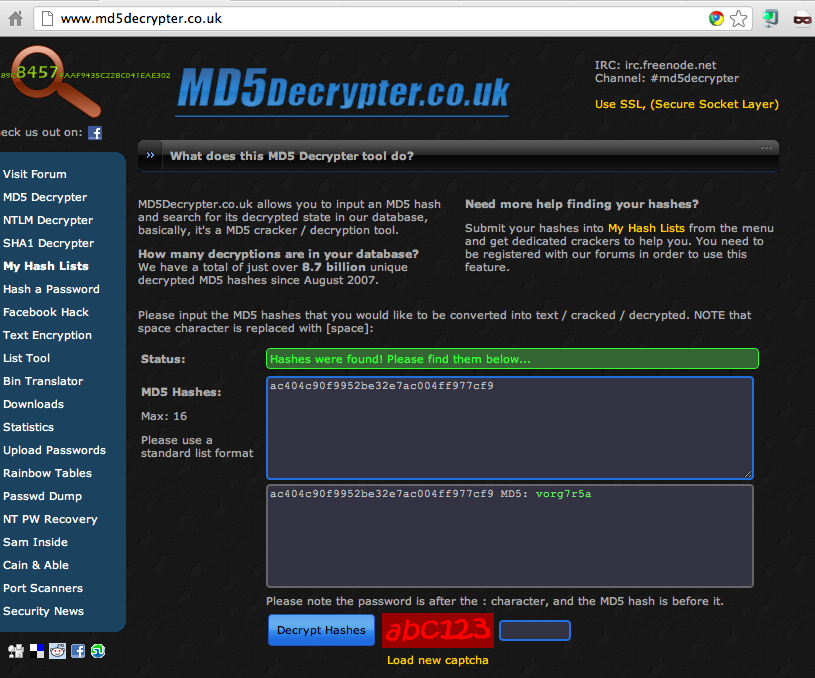 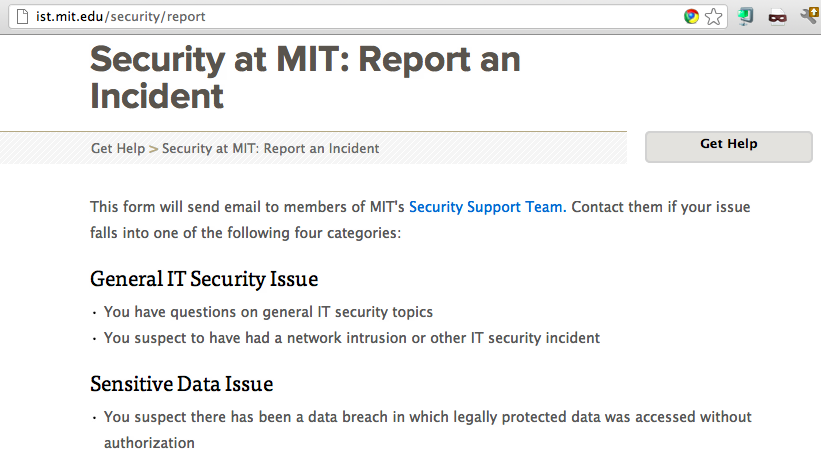 MySQL323 Password Hashes
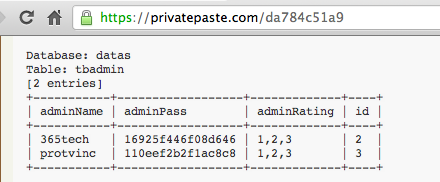 Cracking Hashes with Cain
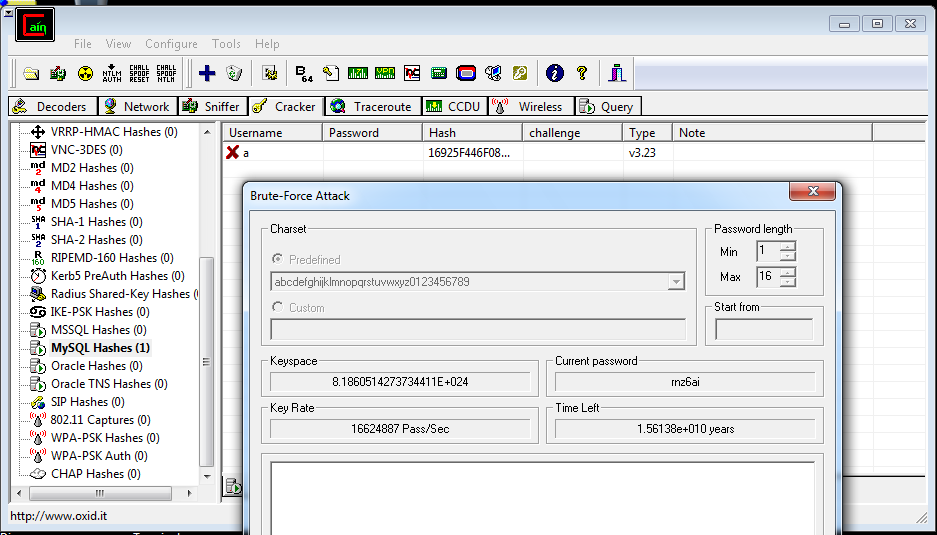 SHA-1 Hash
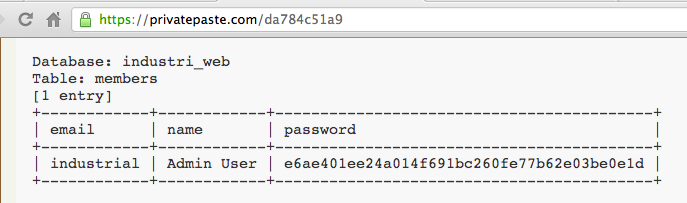 Cracked!
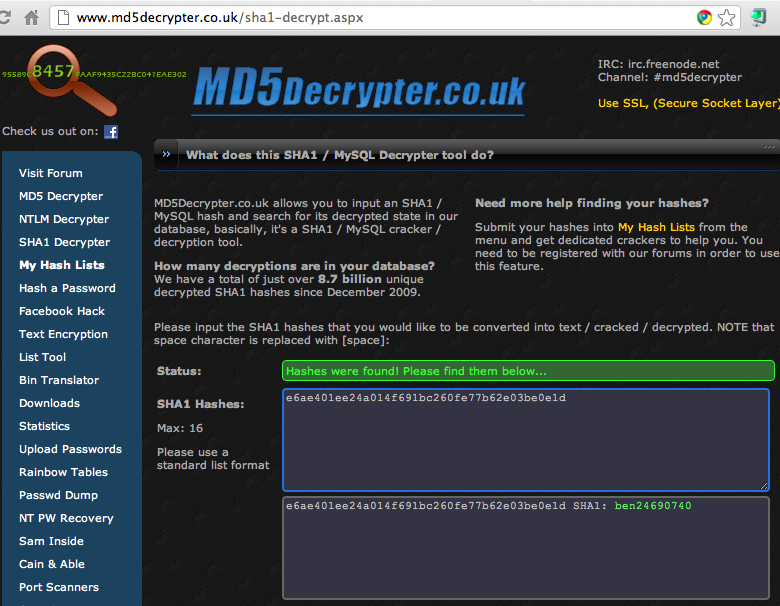 MySQL 5 Password Hashes
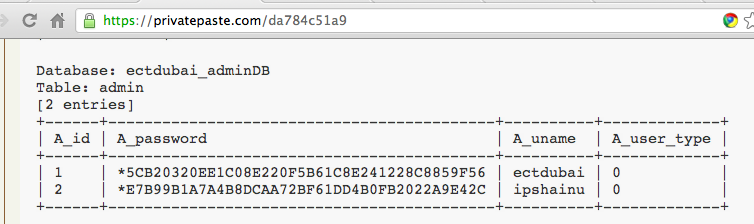 Wordpress Password Hashes
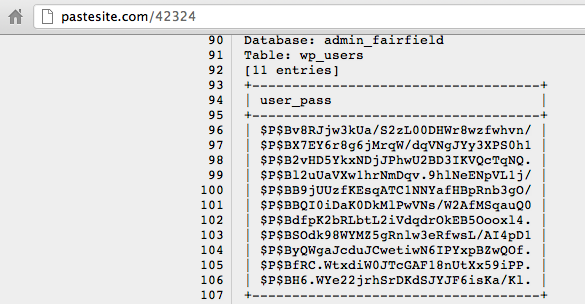 Relative Space
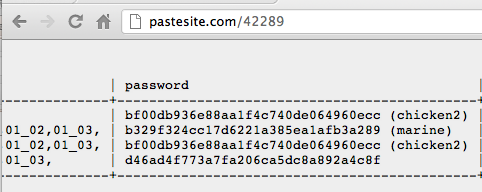 Cracked!
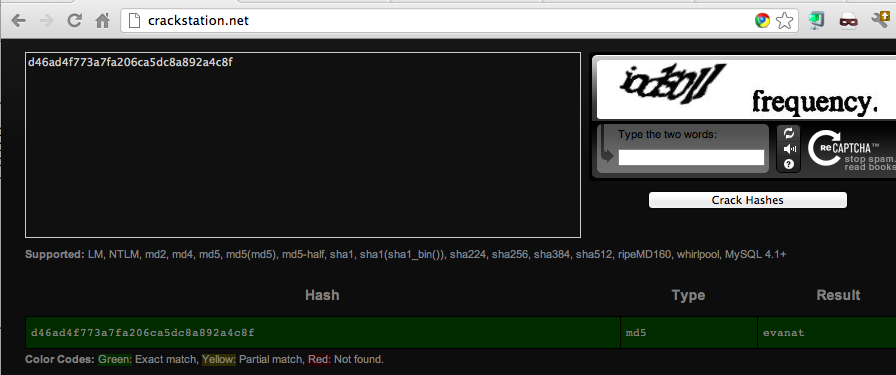 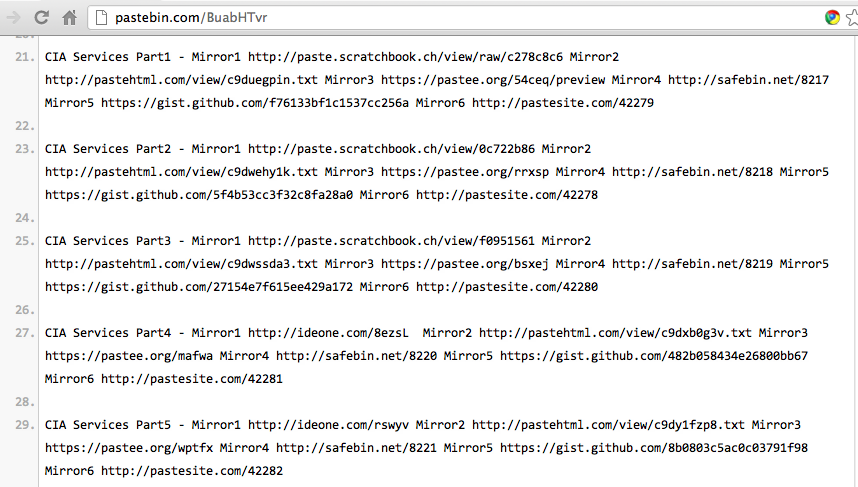 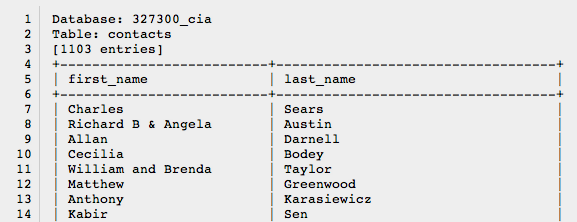 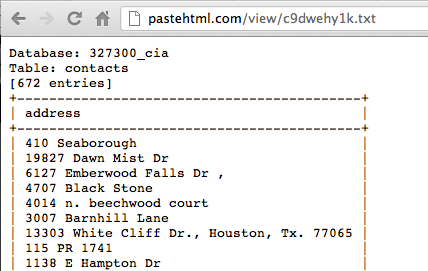 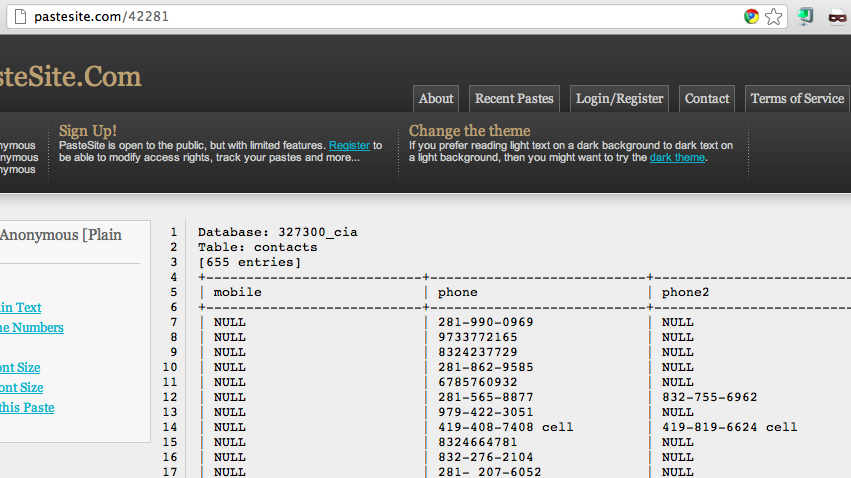 Password Hashing Algorithms
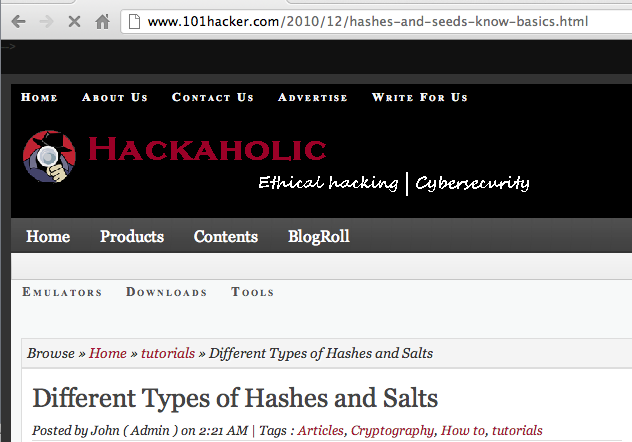 The Right Way
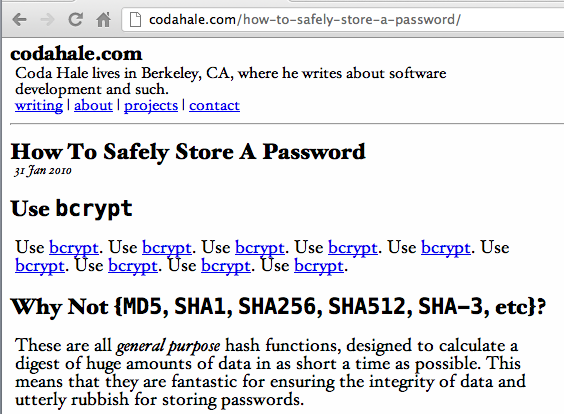 Link-Local DoS
IPv6 Router Advertisements
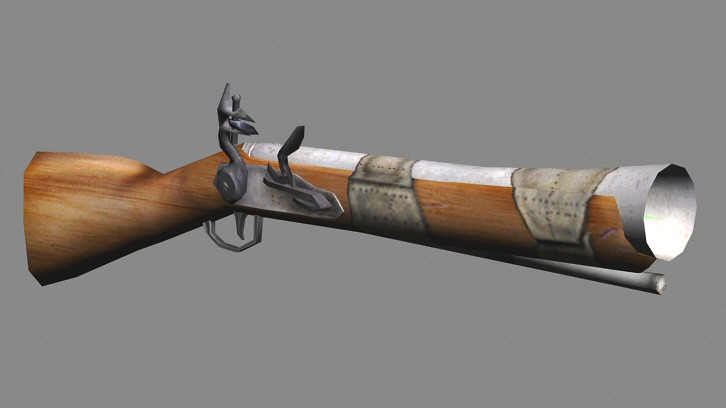 Old Attack (from 2011)
Image from forumlane.org
IPv4: DHCP
PULL process
Client requests an IP
Router provides one
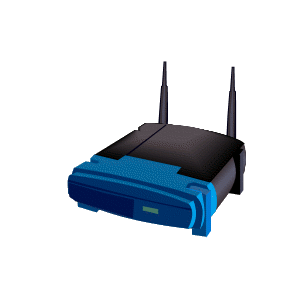 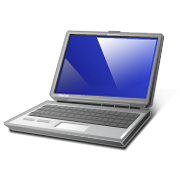 I need an IP
Use this IP
Host
Router
IPv6: Router Advertisements
PUSH process
Router announces its presence
Every client on the LAN creates an address and joins the network
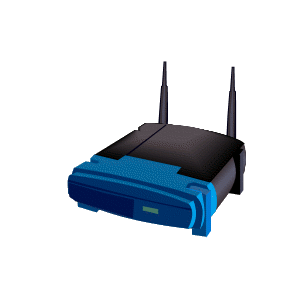 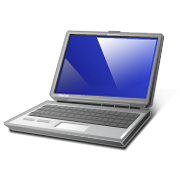 JOIN MY NETWORK
Yes, SIR
Host
Router
Router Advertisement Packet
RA Flood (from 2011)flood_router6
Effects of flood_router6
Drives Windows to 100% CPU
Also affects FreeBSD
No effect on Mac OS X or Ubuntu Linux
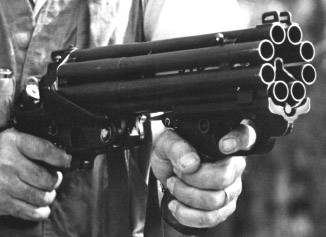 The New RA Flood
Image from guntech.com/
MORE IS BETTER
Each RA now contains
17 Route Information sections
18 Prefix Information sections
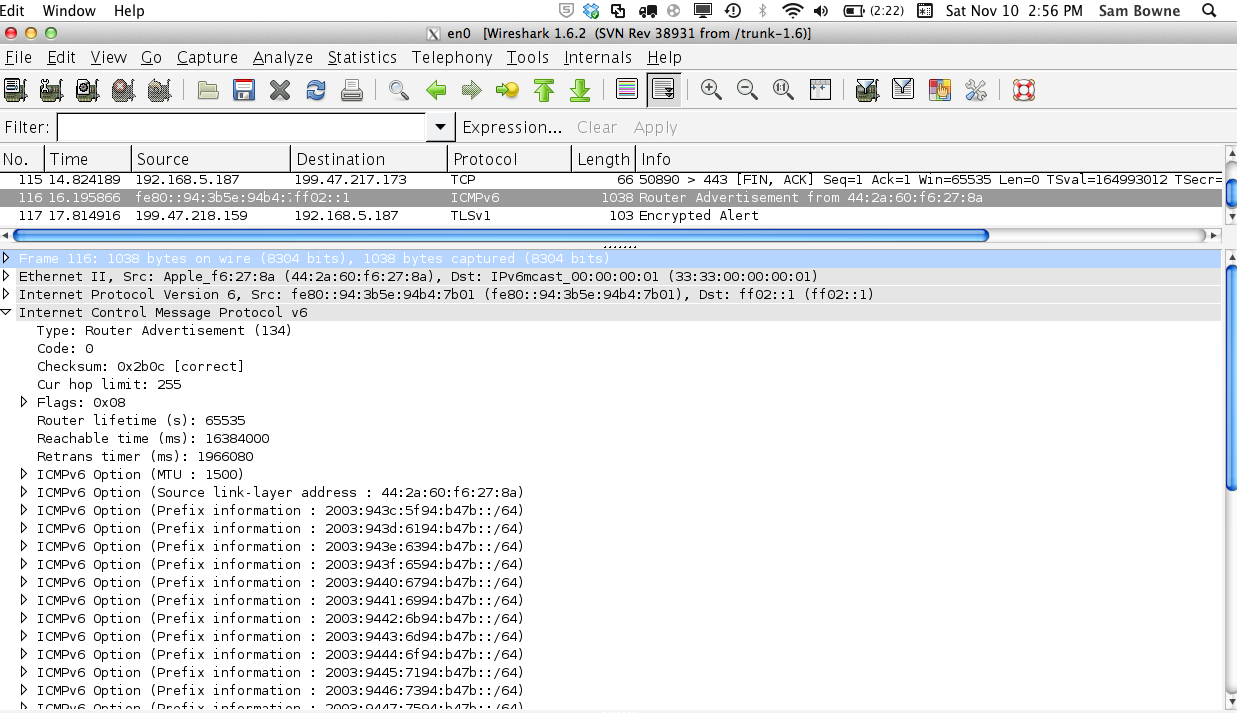 Effects of New RA Flood
Win 8 & Server 2012 die (BSOD)
Mac OS X dies 
Win 7 & Server 2008 R2, with the "IPv6 Readiness Update" freeze during attack
iPad 3 slows and sometimes crashes
Ubuntu Linux suffers no harm
Videos and Details
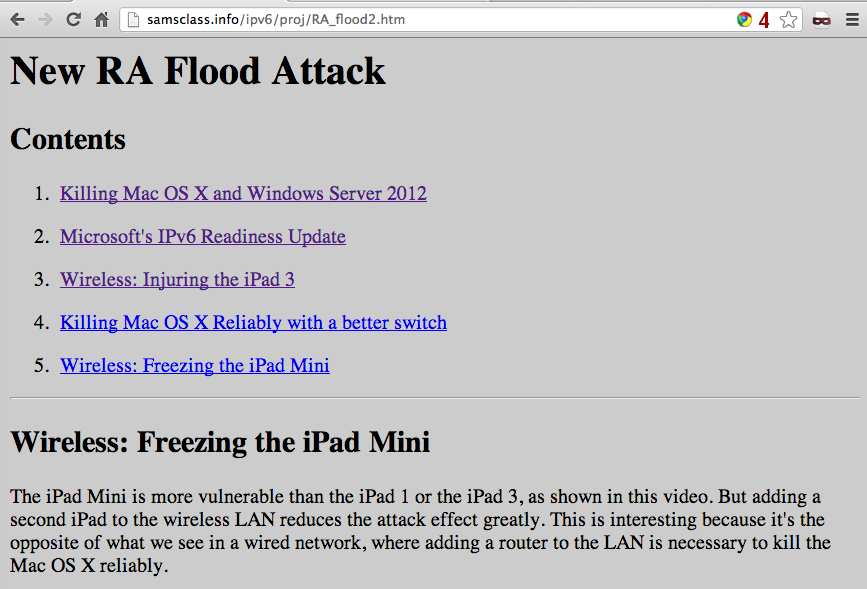 Mitigation
Disable IPv6
Turn off Router Discovery with netsh
Use a firewall to block rogue Ras
Get a switch with RA Guard
Microsoft's "IPv6 Readiness Update" provides some protection
Released Nov. 13, 2012
KB 2750841
DEMO